Tuesday 23rd February 2021
Writing
Year 1
The sound /k/ spelt with ‘k’ not ‘c’, before e, i and y
Kent
sketch
kit
skin
frisky
skill
risky
kettle
kilt
king
Year 2
The u sound spelt with o
other
mother
brother
nothing
Monday
money
cover
honey
discover
wonder
Can you practise your spelling for 5 minutes? Look at how many letters are in each word. 
Write the last 5 words in sentences.
Today we are learning to:
I am learning to look closely at a picture and draw it.
I am learning to use a range of interesting adjectives
I am learning to write 2A phrases with a comma

I will be successful if:
Draw a detailed picture
Discuss what the character looks like
I use 2 amazing adjectives for each phrase
I remember the comma to separate the adjectives
My writing is beautiful and neat
Our story is called Pirate Pete.

What kind of character do you think he might be? Why?
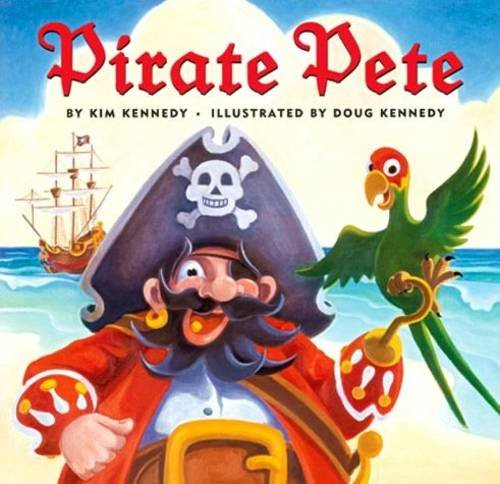 Task 1: Draw a picture of pirate Pete
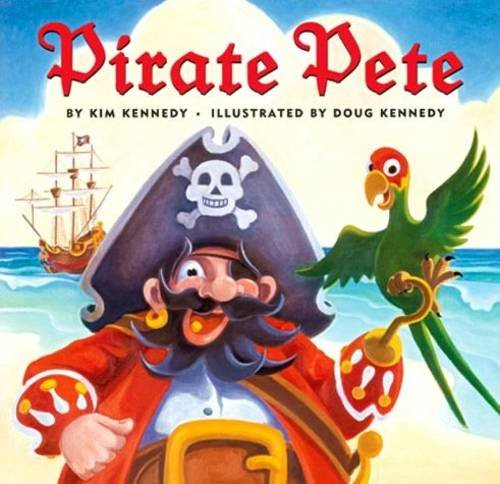 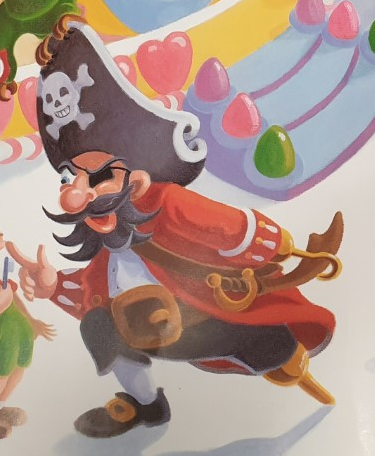 Write 2A phrases to describe him.
A 2A phrase is 2 adjectives (describing words) with a comma between them followed by the noun (thing you are describing).
Task 2: Write 2A phrases to describe him.

A 2A phrase is 2 adjectives (describing words) with a comma between them, followed by the noun (thing you are describing). Not full sentences!
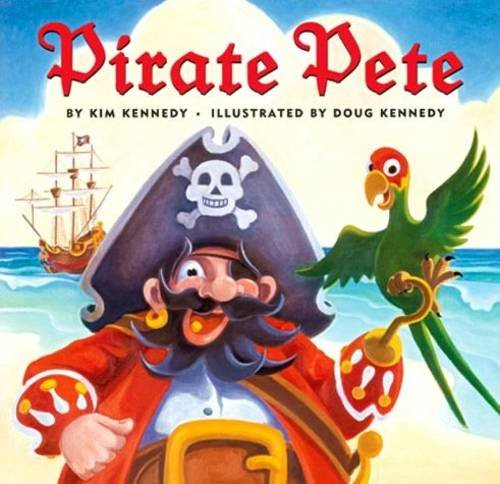 I like to start at the top of a character and work my way down when describing someone.

E.g.
massive, black hat
wild, long eyebrows
bright, blue eye

The only punctuation you need to remember is the comma!
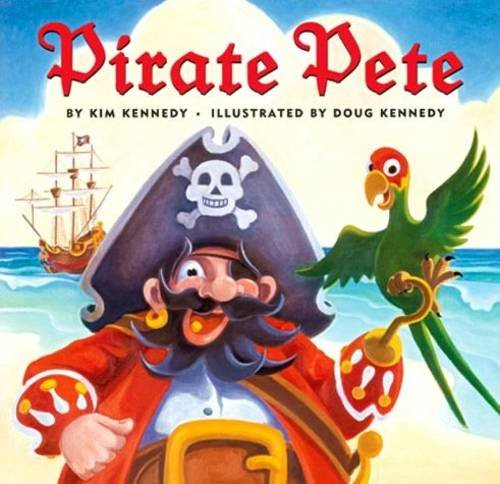 Here is a list of things you may describe:
hat
eyebrows
eye
eyepatch
nose
ears
earring
beard
moustache
tooth/teeth
face
coat
shirt
hook
belt
trousers
socks
legs
shoes
Write at least ten 2A phrases